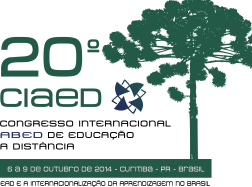 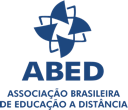 A FORMAÇÃO DE PROFESSORES E A ATUAÇÃO EM CURSOS A DISTÂNCIA
Maria Lúcia Moreira Gomes
Rosiane Lúcia Ribeiro
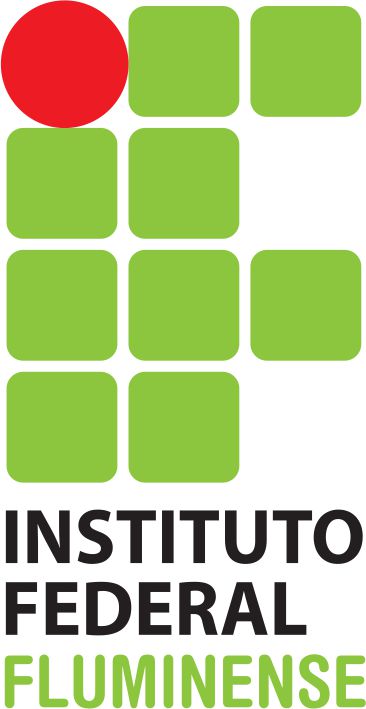 Cursos a distância nas últimas décadas
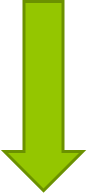 Improvisação
Adaptação
A metodologia a distância não se constitui apenas uma ampliação da presencial por meio da utilização de tecnologia. Ao contrário, é uma condição especial de educação que possui características especiais.
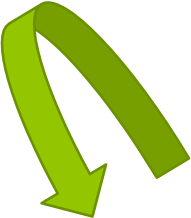 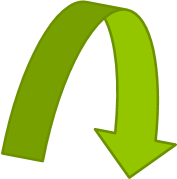 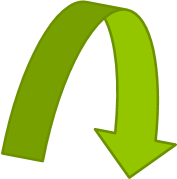 pensa?
reflete?
Professor pesquisador
cria?
acompanha?
recria?
executa?
Conhece?
Equipe de gestão e pedagógica
Panorama da EAD no IF Fluminense
Rede e-Tec Brasil no IFF

2014 – 3ª Turma do curso técnico de Guia de Turismo
	Polos: Campos-Centro		(50 vagas) 
2014 – 3ª Turma do curso técnico de Eventos
	Polos:	Campos-Centro   	(100 vagas)
	         	Bom Jesus			(50 vagas)
2014 – 2ª Turma do curso técnico de Análises Clínicas
	Polo: 	Campos-Guarus 	(50 vagas)
2014 – 2ª Turma do curso técnico de Multimeios Didáticos
	Polo: Campos-Guarus		(25 vagas)
PLANEJAMENTO PARA CURSOS A DISTÂNCIA
Mill, 2012. pag. 49
Fase 2
Oferta das disciplinas
Disciplina A
Disciplina B
...
Fase 1
Planejamento das disciplinas
Disciplina A
Disciplina B
...
Fase 0
Planejamento do curso
Projeto pedagógico
Organização dos profissionais
Definição de infraestrutura e recursos
...
Fase 1
Planejamento da disciplina
Produção de materiais didáticos
Mapa de atividades e cronograma
Planejamento 
de ensino
Seleção e formação de tutores
Fase 2
Oferta da disciplina
Avaliações virtuais e presenciais e recuperação
Enturmação do aluno por tutor e por atividade
Acompanhamento dos alunos  (apoio dos tutores)
Gerenciamento de tutores
Produção de Materiais
extrema dificuldade em planejar suas atividades sob um viés didático-pedagógico requerido para a metodologia a distância;
os textos propostos com enunciados de tarefas e questionários têm ausência de coesão, coerência e fogem, sobremaneira, ao novo acordo ortográfico;
questões, em sua maioria, sem relevância para a aprendizagem do componente proposto;
perguntas de respostas óbvias, copiadas do material para estudo ou da internet;
Difícil aceitação para o trabalho coletivo.
Acompanhamento dos alunos
O acompanhamento dos alunos não acontece durante a oferta das disciplinas ou ocorre de forma precária.
Muito poucos professores interagem com os alunos , seja sanando suas dúvidas, seja acrescentando novos saberes .
Essa função fica restrita à atuação dos tutores nem sempre tão eficaz.
Resistência à polidocência
Polidocência virtual é a docência realizada por um coletivo de trabalho na EAD, mediada pelas TDIC. Mill (2012, pag.67)
Ministrar aulas sob o olhar  de outros profissionais soa como uma 
vigilância  à qual os docentes não gostam de se submeter.
Ter as atividades revisadas por uma pedagoga e ser convocado a corrigi-las ou adequá-las põem em xeque a autonomia e a base de saberes docentes que foge aos parâmetros da  metodologia presencial.
As diferenças entre docência virtual e presencial concentram-se em dois blocos ou categorias ( MILL, 2012, p.67).
O que um docente faz na educação presencial é compartilhado com uma equipe polidocente na EAD.
No âmbito da EAD, antes do cadastramento dos alunos, uma disciplina precisa ser minuciosamente planejada para sua realização, sendo a docência permeada por uma espécie de pedagogia da previsão.
Atraso no processo
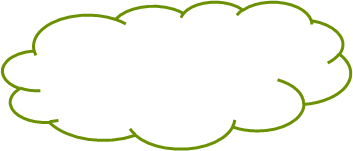 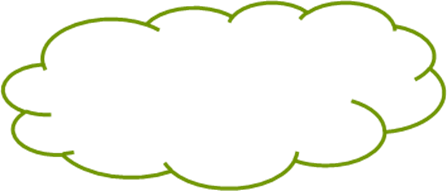 Revisor pedagógico
Designer instrucional
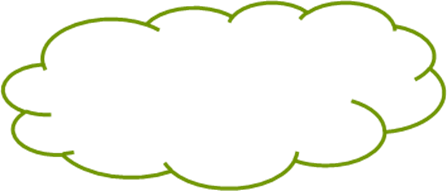 Tempo
(6 MESES)
Estagiários
 (Moodle)
TRABALHO DOCENTE
Compromisso
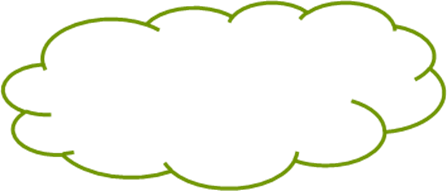 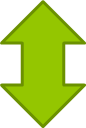 Revisão
Qualidade
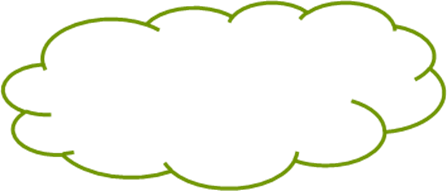 ALUNOS
EXEMPLOS
Fórum de discussão
Após estudar os slides desta semana reflitam e discutam sobre as seguintes questões: 
Qual o objetivo de se implantar a gestão de saúde e segurança do trabalho? 
Como cada norma de gestão (ISO 9001, ISO 14001 e OSHAS 18001) podem (sic) contribuir para a melhoria do desempenho da empresa?
Participe do fórum, escrevendo comentários, dúvidas, ideias, opiniões. Fique à vontade para interagir com o professor, o (sic)tutor e com os colegas. Você também pode pesquisar na internet sobre o tema do debate.
ENVIO DE ARQUIVO
Na semana 2 existem 2 links para você acessar a Lei e o Decreto da Política Nacional de Resíduos Sólidos. Baseado neste material, verifique de quem é a responsabilidade pelos resíduos gerados na indústria e por seus produtos (exemplo embalagens e o próprio produto) e como funciona a logística reversa.
Questionário

O que é necessário para o entendimento da crise ambiental e como ela pode influciar (sic) na qualidade de vida no planeta? Para  o entendimento da crise ambiental é necessário ter compreensão sobre os  componentes mais relevantes de sua origem, que são: população, recursos naturais e poluição. E segundo Braga é do equilíbrio entre esses três elementos depende à qualidade de vida no planeta (sic).
REFLEXÕES
As produções são vazias de propostas que incentivem a reflexão e a discussão e que se afastem do lugar-comum das perguntas e respostas objetivas que suscitam mera decoreba.
As mudanças trazidas pelas novas tecnologias da informação quanto à distribuição do conhecimento não tiveram impacto na organização pedagógica da instituição escolar
A metodologia e o conteúdo da educação presencial ortodoxa e sem significado foi transferida para as ferramentas de cursos a distância
A ausência de valores profissionais e morais impostos pelo lamentável exercício da política brasileira.
A formação que as universidades estão ofertando aos futuros professores é deficitária e sem aderência aos novos saberes.
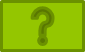 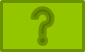 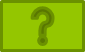 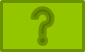 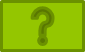 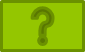 a formação teórica e prática dos professores;

a ausência de compromisso e ética com a profissão de educadores;

o preconceito existente quanto à metodologia a distância.
“Hoje não há razões para otimismo. Hoje só é possível ter esperança. Esperança é o oposto do otimismo. “Otimismo é quando, sendo primavera do lado de fora, nasce a primavera do lado de dentro. Esperança é quando, sendo seca absoluta do lado de fora, continuam as fontes a borbulhar dentro do coração.” Camus sabia o que era esperança. Suas palavras: “E no meio do inverno eu descobri que dentro de mim havia um verão invencível...”Otimismo é alegria “por causa de”: coisa humana, natural. Esperança é alegria “a despeito de”: coisa divina. O otimismo tem suas raízes no tempo. A esperança tem suas raízes na eternidade. O otimismo se alimenta de grandes coisas. Sem elas, ele morre. A esperança se alimenta de pequenas coisas. Nas pequenas coisas ela floresce...”(Rubem Alves)
BRASIL. Lei de Diretrizes e Bases da Educação Nacional – LDB Lei nº 9394/96.
 
BRASIL. Decreto 5622, de 19 de dezembro de 2005, Presidente da República. 
Regulamenta o art. 80 da Lei n. 9.394, de 20 de dezembro de 1996, que estabelece as diretrizes e bases da educação nacional.
 
CAMARA, J. A Formação dos Professores no Século XXI. Capturado no site http://pt.slideshare.net/julhinhacamara/a-formao-dos-professores-no-sculo-xxi em 18/05/2014.
 
KENSKI, V. M. Tecnologias e tempo docente. Campinas, SP. Papirus, 2013.
MELLO, G.N. Educação escolar brasileira: o quer trouxemos do sec. XX? Porto Alegre: Artmed, 2004.
MILL, D. Docência Virtual: uma visão crítica. Campinas, SP: Papirus, 2012.
Perrenoud, Ph. (1999). Construir as Competências desde a Escola. Porto Alegre :Artmed Editora (trad. en portugais de Construire des competences dès l’école. Paris : ESF, 1997, 2eéd. 1998
___________  (2001). Ensinar : Agir na urgência, decidir na incerteza. Saberes e compêtencias em uma profissão complexa. Porto Alegre : Artmed Editora (trad. en portugais deEnseigner : agir dans l'urgence, décider dans l'incertitude. Savoirs et compétences dans un métier complexe. Paris : ESF, 1999, 2e éd.).
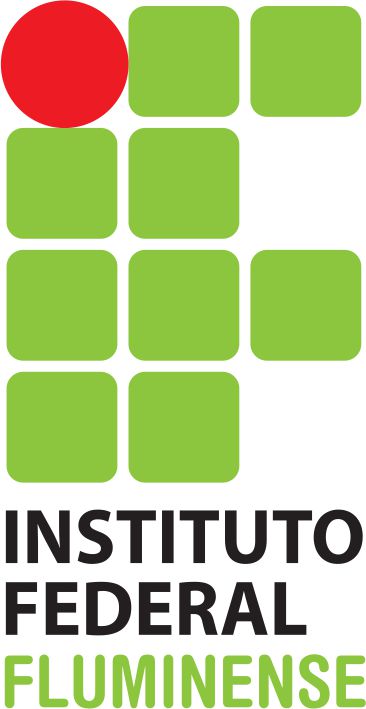 Maria Lúcia Moreira Gomes
mgomes@iff.edu.br
Rosiane Lúcia Ribeiro
roribeiromg@hotmail.com